Vodič za pisanje projekta iz predmeta stategijski menadžment ugostiteljsko-turističkih preduzeća
Predmetni nastavnik: doc.dr Svetlana Vukosav(master turizmolog-modul hotelijerstvo)
Fond časova: 2P+2V
Pre početka pisanja projekta odabrati jedno preduzeće (ugostiteljsko ili turističko) koje će biti predmet analize. Važno je da student dobro poznaje poslovanje i organizaciju tog preduzeća (tamo bio na praksi, nekog poznaje ko tamo radi i sl.) pa na osnovu toga napravi izbor.
Naslov projekta: Proces strategijskog menadžmenta na primeru: (izabrano preduzeće)

Napomena:  projekat ne treba da sadrži teroriju vezanu za proces strategijskog menadžmenta već da se ovaj proces konkretno obradi za odabrano preduzeće (ovo nije seminarski rad već praktičan primer)
Faze u pisanju projekta:
1. Uvod (osnovni podaci o objektu)
2. Odrediti misiju preduzeća (izjavu o misiji kao i komponente misije). Komponente misije obuhvataju odgovore na postavljena pitanja koja možete videti na primeru kao i izjavu o misiji. Na sličan način uraditi za izabrano preduzeće.
Izjava o misiji:
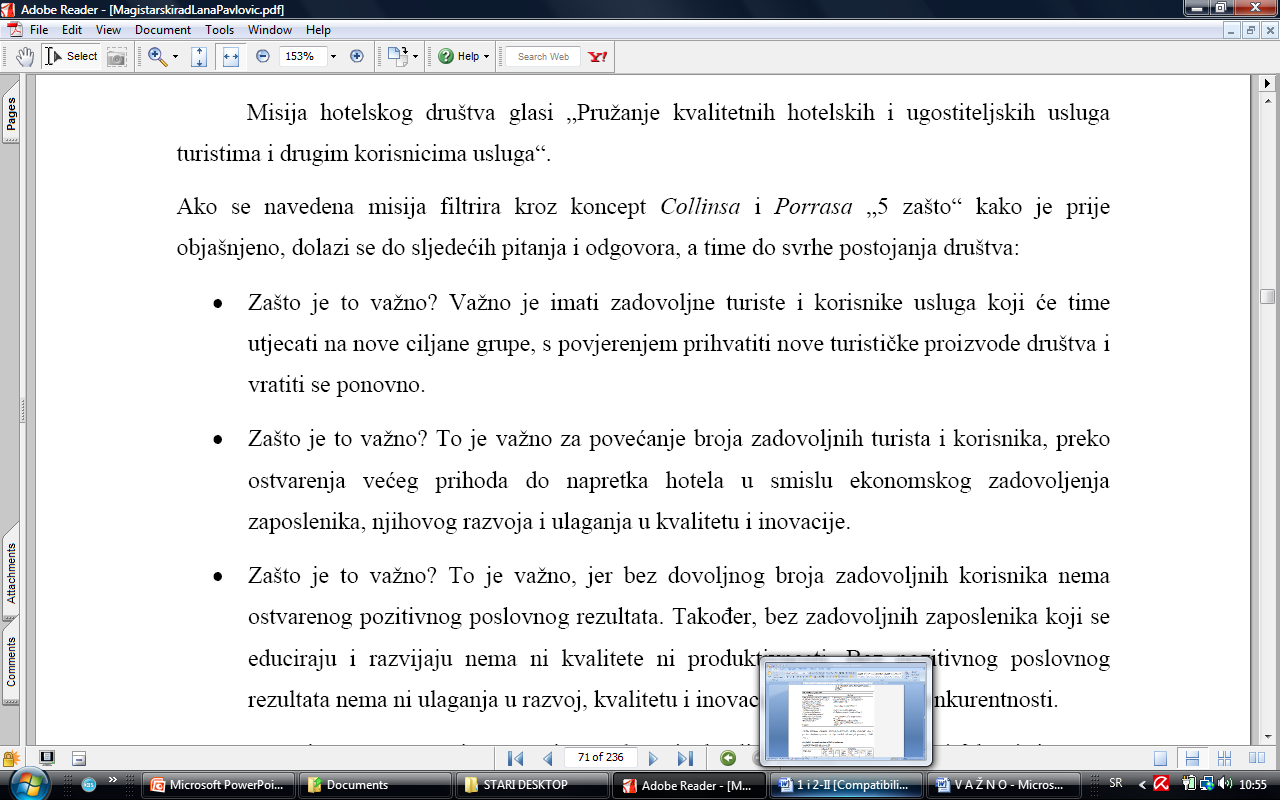 Komponente misije
3. Odrediti viziju i ciljeve preduzeća (strategijske i taktičke)
Primer :Vizija hotela ,, Turist’’ Varadždin:




    Potom odrediti ciljeve izabranog preduzeća posebno izdvojiti strategijske i taktičke slično kao na sledećem primeru:
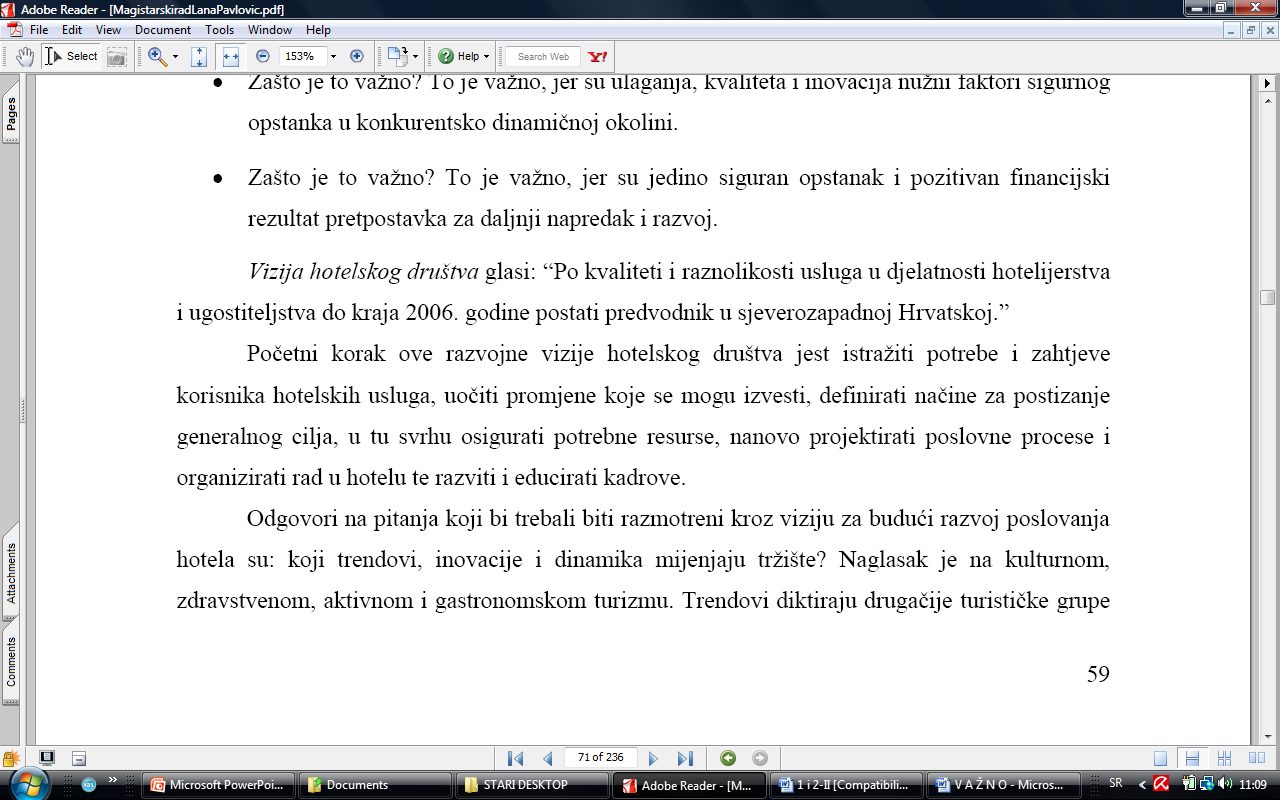 Strateški ciljevi hotela ,,Turist’’ Varadždin
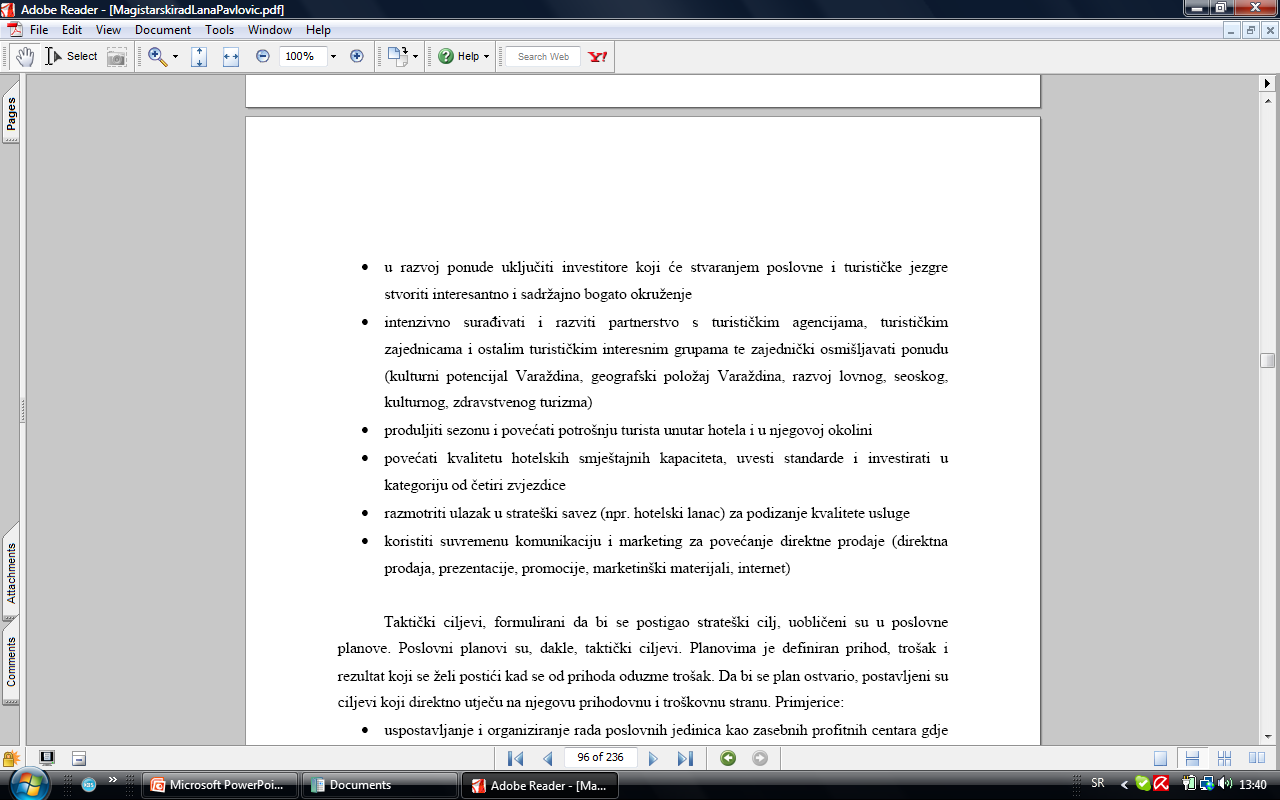 Taktički ciljevi hotela ,,Turist’’ Varaždin
4. Uraditi SWOT analizu i TOWS matricu za izabrano preduzeće ovako kako je dato u primeru.

Napomena : analizu uraditi detaljno kao i TOWS matricu po modelu koji se nalazi u primeru. Takođe pročitati deo u knjizi koji se odnosi na na ove teme da biste mogli formirati aktivnosti koje podrazumevaju strategije u TOWS matrici.

5. Dati predlog mogućih strategija na osnovu literature
6. Kao poslednji deo dati zaključak u vezi sa svim iznetim kao i kritički osvrt na postojeću situaciju u izabranom preduzeću u pogledu sprovođenja procesa strategijskog menadžmenta.